SPHERICAL  LAPLACIAN
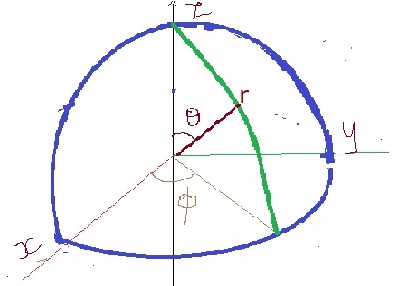 Dr. S. ANBARASU Ph.D., Assistant Professor, Department of Physics, St. Joseph’s College, Tiruchirappalli-620002
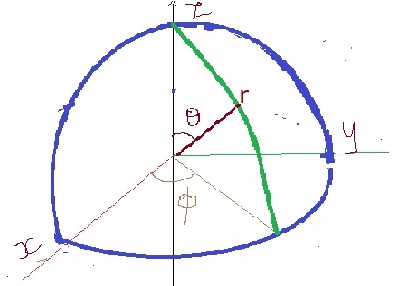 Dr. S. ANBARASU Ph.D., Assistant Professor, Department of Physics, St. Joseph’s College, Tiruchirappalli-620002
Dr. S. ANBARASU Ph.D., Assistant Professor, Department of Physics, St. Joseph’s College, Tiruchirappalli-620002
Dr. S. ANBARASU Ph.D., Assistant Professor, Department of Physics, St. Joseph’s College, Tiruchirappalli-620002
Dr. S. ANBARASU Ph.D., Assistant Professor, Department of Physics, St. Joseph’s College, Tiruchirappalli-620002
Dr. S. ANBARASU Ph.D., Assistant Professor, Department of Physics, St. Joseph’s College, Tiruchirappalli-620002
Dr. S. ANBARASU Ph.D., Assistant Professor, Department of Physics, St. Joseph’s College, Tiruchirappalli-620002
Dr. S. ANBARASU Ph.D., Assistant Professor, Department of Physics, St. Joseph’s College, Tiruchirappalli-620002
Dr. S. ANBARASU Ph.D., Assistant Professor, Department of Physics, St. Joseph’s College, Tiruchirappalli-620002
Dr. S. ANBARASU Ph.D., Assistant Professor, Department of Physics, St. Joseph’s College, Tiruchirappalli-620002
THANK YOU
Dr. S. ANBARASU Ph.D., Assistant Professor, Department of Physics, St. Joseph’s College, Tiruchirappalli-620002